复方电解质注射液（Ⅴ）
内蒙古白医制药股份有限公司
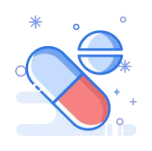 目录
01 药品基本信息
02 安全性
03 有效性
04 创新性
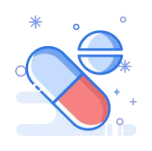 05公平性
01
药品通用名称：复方电解质注射液（Ⅴ）
注册规格：500ml/瓶
说明书适应症：
    本品适用于成人，可作为水、电解质的补充源和碱化剂
用法用量：
本品仅可用于静脉注射给药。
剂量视患者年龄、体重、临床症状和实验室检查结果而定。有必要频繁进
行实验室检查和临床评估，以监测血糖和电解质的浓度变化以及长期肠胃
外给药过程中体液和电解质的平衡。液体管理应以计算得到的个体患者的
维持或替代液体需求为依据。本品可与含有磷酸盐或已加入磷酸盐的药液
混合使用。当添加药物中含有磷酸盐时，应考虑到本品中含有镁离子和磷
酸根离子，以免形成沉淀。一些添加药物可能不相容。请咨询药师。当引
入添加药物时，请采用无菌操作。彻底混匀。不得存放。在溶液和容
器允许的条件下，应在给药前肉眼检查注射用药物有无颗粒物和变色
中国大陆首次上市时间：
2019年4月
药品基本信息
包括但不限于药品通用名称；注册规格；说明书适应症/功能主治（概述）；用法用量；中国大陆首次上市时间；目前大陆地区同通用名药品的上市情况；全球首个上市国家/地区及上市时间；是否为OTC 药品；参照药品建议；所治疗疾病基本情况、未满足的治疗需求、大陆地区发病率、年发病患者总数等。
01
目前大陆地区同通用名药品的上市情况：无
全球首个上市国家/地区及上市时间：中国  2019年4月
是否为OTC 药品：否
所治疗疾病基本情况：
本品适用于成人，可作为水、电解质的补充源和碱化剂，常见的适应症有：各种外科手术围手术期、禁食期、严重创伤等
 未满足的治疗需求：
大量输注乳酸钠林格液导致的乳酸中毒
糖尿病患者输注复方电解质液体受限
心功能不全者输注复方电解质液体受限
含钙的电解质注射液导致较多配伍禁忌，影响治疗方案选择
输注电解质液体时有低磷血症的风险
药品基本信息
包括但不限于药品通用名称；注册规格；说明书适应症/功能主治（概述）；用法用量；中国大陆首次上市时间；目前大陆地区同通用名药品的上市情况；全球首个上市国家/地区及上市时间；是否为OTC 药品；参照药品建议；所治疗疾病基本情况、未满足的治疗需求、大陆地区发病率、年发病患者总数等。
01
复方电解质注射液（Ⅴ）具有以下的特点：
 双缓冲系统，多倍缓冲能力，更快更高效的调节酸碱平衡
 不含乳酸，不会乳酸中毒，对糖尿病患者服用其它药物无影响
 添加镁离子，有利于围手术期心肌保护，添加K，围手术期补钾需求
 不含钙离子，避免钙配伍禁忌（输血、头孢类抗生素等），减少药物不良反应的发生
添加磷，有效预防创伤等并发症低磷血症的发生，减少代谢性脑病、横纹肌溶解症等重大疾病的发生风险
综上所述，针对在适应症内心功能不全患者、糖尿病患者、正在使用其它药物患者、低磷风险患者，复方电解质注射液（Ⅴ）能很好的解决目前临床复方电解质注射液产品未满足的临床治疗需求，是对目前临床方案的有益补充
药品基本信息
包括但不限于药品通用名称；注册规格；说明书适应症/功能主治（概述）；用法用量；中国大陆首次上市时间；目前大陆地区同通用名药品的上市情况；全球首个上市国家/地区及上市时间；是否为OTC 药品；参照药品建议；所治疗疾病基本情况、未满足的治疗需求、大陆地区发病率、年发病患者总数等。
02
该药品在国内外不良反应发生情况：
该品种批准上市后至今，我公司按要求对本品进行不良反应监测， 未收到相关不良反应信
息，也未见相关不良反应报道
药品说明书收载安全性信息：
不良反应：输液时由于溶液或操作可能产生发热反应、注射部位局部感染、静脉栓塞、静脉炎、液体外渗和循环血容量过多
用药禁忌：对本品中任何成份过敏者禁用
药物相互作用：接受皮质类固醇或促肾上腺皮质激素给药的患者、或是其它水钠潴留患者，慎用含钠溶液。对于同时还接受含镁溶液的患者，因中枢抑制效应增加，因此应谨慎调整巴比妥类药物、麻醉品、安眠药或全身性麻醉剂的给药。接受洋地黄制剂给药的患者慎用肠外镁制剂
与目录内同类药品安全性方面的主要优势和不足：
 2021版国家医保目录内，与复方电解质注射液（Ⅴ）同类药品是乳酸钠林格注射液  
复方电解质注射液（Ⅴ）与乳酸钠林格注射液在安全性方面的优势：
   乳酸钠林格注射液含有乳酸，在糖尿病患者服用双胍类药物(尤其是降糖灵)，阻碍着肝
   脏对乳酸的利用，易引起乳酸中毒;而复方电解质注射液（Ⅴ）不含乳酸，不存在乳酸中
   毒隐患
复方电解质注射液（Ⅴ）与乳酸钠林格注射液在安全性方面的不足：
   无资料显示复方电解质注射液（Ⅴ）与乳酸钠林格注射液在安全性方面的不足
安全性
包括但不限于：该药品在国内外不良反应发生情况；药品说明书收载的安全性信息；与目录内同类药品安全性方面的主要优势和不足。
[Speaker Notes: 乳酸钠林格注射液：500ml含量：乳酸钠 1.05g,氯化钠 3.00g,氯化钾 0.15g,氯化钙0.10g。]
03
复方电解质注射液（Ⅴ）符合国家药品监督局技术审评意见，并且得到了国内外相关的指南共识的推荐，证明了其临床的有效性
临床指南/诊疗规范推荐情况：
合并肠梗阻、恶心呕吐及长时间禁饮禁食的病人，可能存在低血容量、电解质紊乱风险，建议使用复方电解质溶液扩容
——中国加速康复外科临床实践指南(2021版)[1]
醋酸在肌肉和外周组织代谢为碳酸氢根，最后转化为二氧化碳和水，具有较强的抗酸缓冲能力
                          ——外科病人围手术期液体治疗专家共识（2015）[2]
理论上麻醉手术前的体液丢失量都应在麻 醉前或麻醉开始初期给予补充，并
采用与丢失的体液成分 相近的液体，故主要选择晶体液（醋酸林格氏液或乳酸林格氏液）
                               ——麻醉手术期间液体治疗专家共识(2014版)[3]
有效性
包括但不限于：临床试验和真实世界中与对照药品疗效方面的主要优势和不足；临床指南/诊疗规范推荐情况；国家药监局药品审评中心出具的《技术评审报告》中关于本药品有效性的描述。
[Speaker Notes: 参考文献：
[1]. 中华医学会外科学分会, 中华医学会麻醉学分会. 中国加速康复外科临床实践指南(2021版)[J]. 中国实用外科杂志, 2021, 41(09):961-992.
[2]佚名. 外科病人围手术期液体治疗专家共识(2015)[J]. 中国实用外科杂志, 2015, 35(009):960-966.
[3] 吴新民,于布为等.麻醉手术期间液体治疗专家共识(2014版)等. 2014北京医学会麻醉学分会学术年会,2014.]
04
主要创新点：
本品含有钠离子、镁离子、钾离子、氯离子、醋酸根、葡萄糖酸根、磷酸根，
不含有钙离子，不含乳酸，pH值为：7.0-7.8
该创新带来的疗效或安全性方面的优势:
    本品与已上市品种相比：
含有碳酸氢盐和磷酸盐双缓冲系统，抗酸缓冲性好，且葡萄糖酸钠和醋酸钠在体内代谢较快，几乎无蓄积，因此不会引起酸中毒，且不含乳酸，无乳酸中
 毒的风险
 以醋酸根和葡萄糖酸根取代乳酸根，可避免乳酸在肝脏内转变为葡萄糖而引
  起的血糖升高，从而提高了糖尿病患者用药的安全性
 所含离子种类和浓度与血浆相似，血液相容性高
 与血浆pH值相近，且不含钙，可提高与其它药物配伍的安全性
创新性
包括但不限于：主要创新点；该创新带来的疗效或安全性方面的优势；是否为国家“重大新药创制”科技重大专项支持上市药品；是否为自主知识产权的创新药；传承性（限中成药）情况。
05
是否能够弥补药品目录保障短板
能弥补短板。
目前医保目录内类似品种为乳酸钠林格液，大量输入乳酸钠林格注射液有可能引起血乳酸水平升高，或导致患者乳酸中毒，且乳酸会转化为葡萄糖，糖尿病患者使用有局限。复方电解质注射液（Ⅴ）同时包含碳酸氢盐和磷酸盐双缓冲系统，其酸碱缓冲能力较乳酸钠林格注射液的乳酸缓冲体系具有更强的抗酸作用，且不含乳酸，无乳酸中毒的风险，糖尿病患者使用无局限，弥补了乳酸钠林格注射液的不足
临床管理难度及其他相关情况
临床管理难度：
本品说明书适应症明确，经办审核难度较小，潜在超说明书用药可能性也较小；
临床使用需根据患者年龄、体重、临床症状和实验室检查结果严格计算，临床滥
用的风险很低
其他相关情况：
复方电解质注射液（Ⅴ）是目前市场上唯一具有双缓冲系统、更快更高效调节酸碱平衡；并且含有镁离子，有利于心脏保护；不含钙，能避免钙配伍禁忌，更有利于临床使用
公平性
包括但不限于：是否能够弥补药品目录保障短板；临床管理难度及其他相关情况。
谢谢
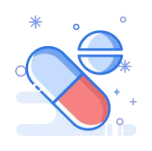